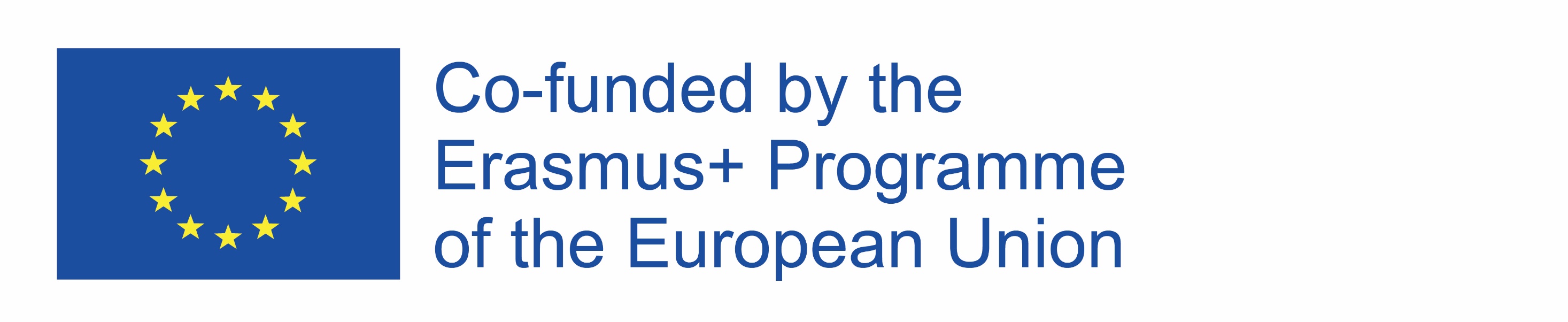 INOVATÍVNE RIEŠENIA
Web Quest určený pre druhý stupeň základných škôl
 na hodiny s technickým zameraním, hodiny s vychovávateľom a hodiny občianskej výchovy.
 
Autor: Elżbieta Jeż
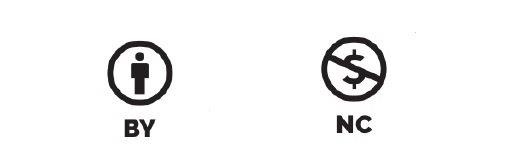 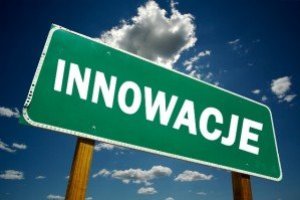 Úvod
Vitajte!
v rámci tohto Web Questu sa pozrieme na zariadenia, ktoré si ani nevšimneme pri tempe každodenného života a sú jeho neoddeliteľnou súčasťou.
Rozmýšľali ste niekedy nad tým, ako prítomnosť modernej technológie ovplyvňuje Váš život? Viete si predstaviť Váš každodenný život bez najnovších elektronických zariadení?
Úvod
Zamyslite sa nad tým, ako sa v priebehu rokov menili domáce zariadenia – aké zariadenia používali Vaši starí rodičia, rodičia a aké používate dnes Vy.
Vďaka analýze modernej technológie, môžeme sledovať jej vývoj a dokážeme oceniť aké výhody prinášajú v každodennom živote.
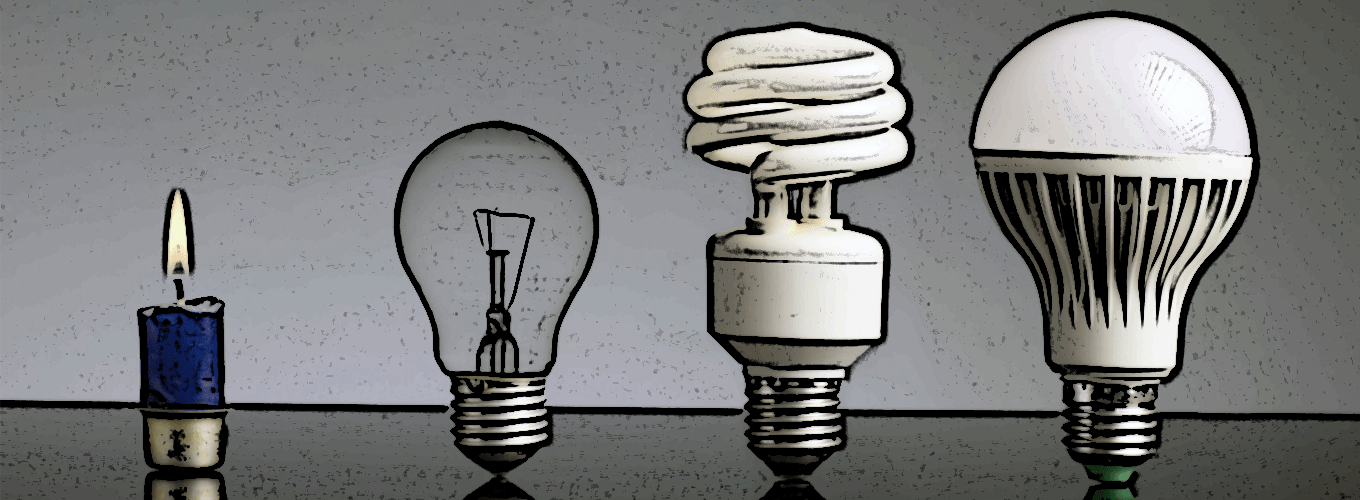 Úloha
Počas realizácie Web Questu budete rozdelení do dvoch s skupín. Vašou úlohou bude príprava multimediálnej prezentácie, v ktorej ukážete vývoj Vami vybraného zariadenia. Okrem toho, nie však povinne, môžete urobiť výstavu „vykopávok” –zariadení objavených vo Vašich rodinách.
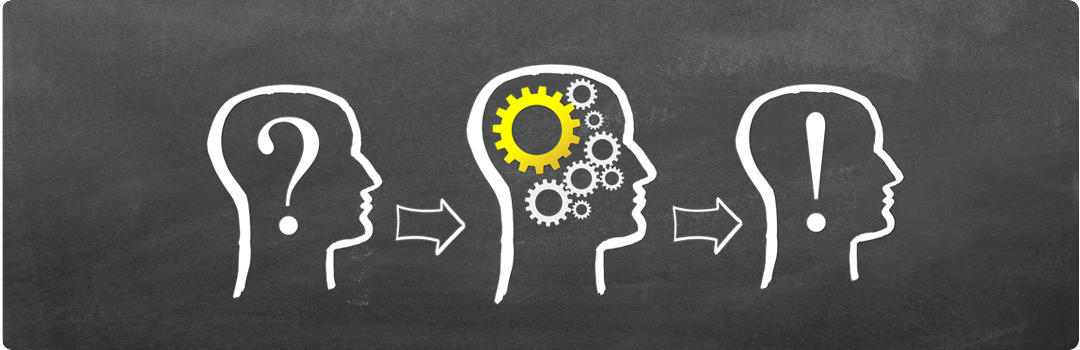 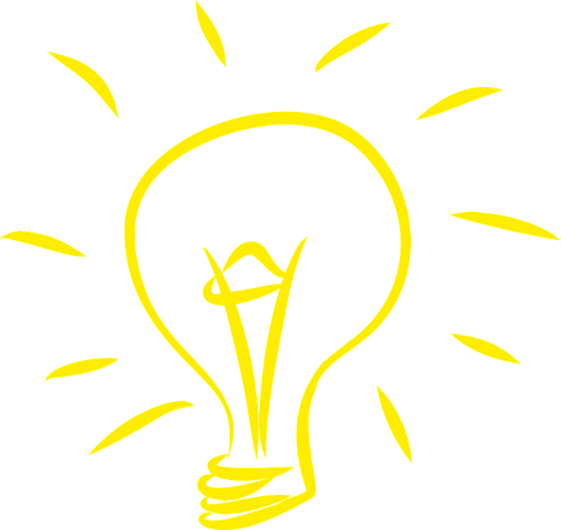 Úloha
Táto úloha sa bude skladať z dvoch častí:
V tabuľke uvediete niekoľko rôznych zariadení, ktoré nám uľahčujú život.
Následne si z nej vyberiete jedno zariadenie, o ktorom pripravíte prezentáciu – nezabudnite svoje rozhodnutie konzultovať s druhou skupinou, aby ste si náhodou nevybrali tú istú tému.
Na záver svoju prezentáciu predstavíte pred celou triedou a porozprávajte sa nej. Vďaka tomu sa celá trieda oboznámi s vývojom zariadenia, ktoré ste si vybrali.
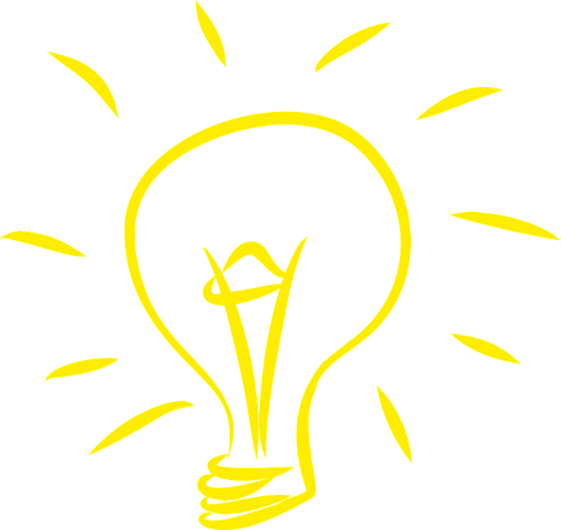 Úloha
Pri realizácií doplnkovej úlohy „vykopávky” môžete využiť nižšie uvedený plán:
Príprava výstavy predmetov, ktoré sa Vám podarilo nájsť u Vás doma,
Predstavenie získaných materiálov vo forme výstavy umenia. Produkty predstavujte takým spôsobom, ako kedy ste ukazovali špičkovú modernú technológiu.
Predstavte to takým spôsobom, ako keby to bol vrchol ľudských možností. Prezentujte to ako vyslanie TESLY do vesmíru v 21. storočí.
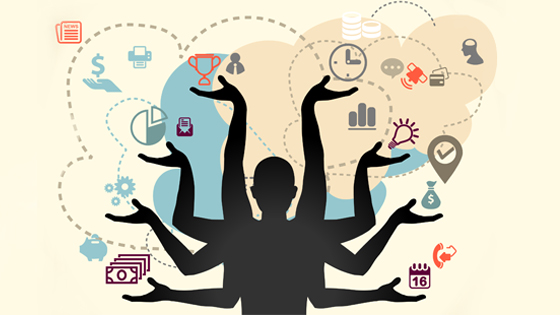 PROCES
Prezentácia by mala obsahovať nasledujúce prvky:
Tabuľku so zoznamom zariadení,
Určenie témy – výber zariadenia, na základe ktorého budete hovoriť o vývoji modernej technológie,
Históriu – prezentáciu, ako sa menilo Vami vybrané zariadenie v priebehu rokov. 
Porozprávajte sa so starými rodičmi a rodičmi – možno v podkroví alebo v garáži nájdete ešte zariadenia, ktoré v ich mladosti bolo najnovším technickým vynálezom ?!
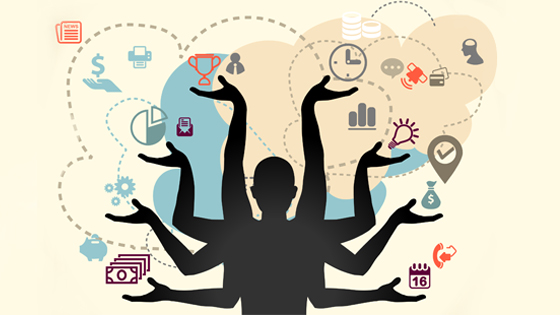 PROCES
Prezentácia by mala obsahovať nasledovné prvky:
Opis – podrobné predstavenie vybranej témy, opis, ako zariadenie funguje, použité technológie, doplnkové funkcie. 
Fotografie, ktoré ukážu/ilustrujú zmeny technológii v priebehu rokov.
Odôvodnenie, prečo nám vybrané zariadenia uľahčujú život.
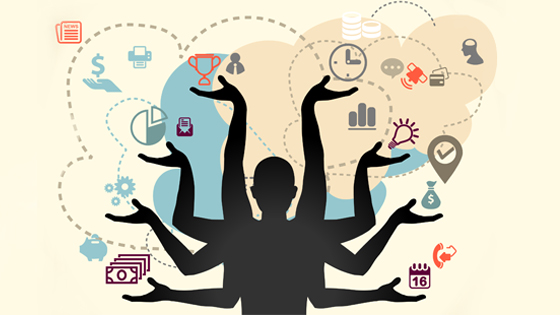 *PROCES
Prezentovaná výstava môže obsahovať:
Všetko, čo ste u Vás doma našli .
Opis zhromaždených zariadení – prezentácia toho, akým spôsobom ich možno používať, aké majú funkcie atď..
Objasnenie, ako predstavené zariadenie zjednodušovalo život naším rodičom a starým rodičom.
PROCES
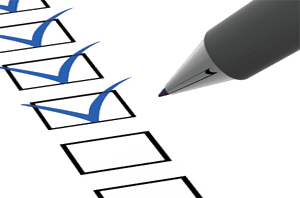 Myslite na to, že učiteľ bude hodnotiť:
Správnosť informácií obsiahnutých v pripravovanom materiáli.
Zaangažovanie do prípravy a realizáciu vybranej témy.
Estetickú stránku multimediálnej prezentácie.
Spôsob predstavenia prezentácie a triednej výstavy.
PROCES – 1. TÝŽDEŇ
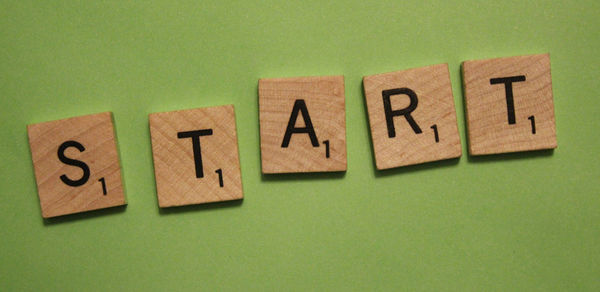 Oboznámenie sa s obsahom úlohy
Rozdelenie triedy do skupín
Vedomý výber témy
Rozhovor o využívaní internetových zdrojov
Príprava plánu realizácie multimediálnej prezentácie
PROCES – 2./3. TÝŽDEŇ
Príprava multimediálnej prezentácie
Prezentácia úlohy pred žiakmi oboch skupín
Diskusia o prezentáciách medzi členmi oboch skupín
Hodnotenie práce žiakov
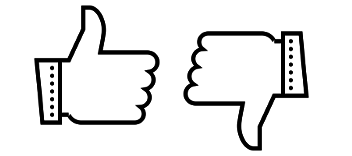 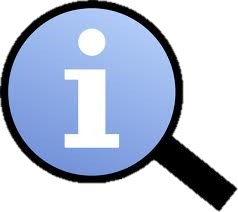 ZDROJE
http://antiskola.eu/cz/referaty/9853-vyuziti-e-bussines-a-e-commerce-jako-nastroje-nove-ekonomiky
https://cs.wikipedia.org/wiki/Mobiln%C3%AD_telefon
https://cs.wikipedia.org/wiki/Chytr%C3%BD_telefon
https://cs.wikipedia.org/wiki/Televizor
https://cs.wikipedia.org/wiki/PlayStation_4
https://cs.wikipedia.org/wiki/3D_tisk
https://www.3d-tisk.cz/
HODNOTENIE
HODNOTENIE
Hodnotenie
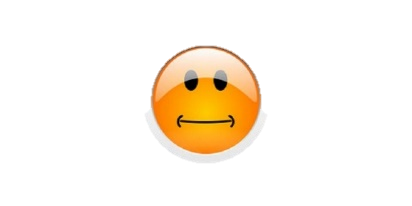 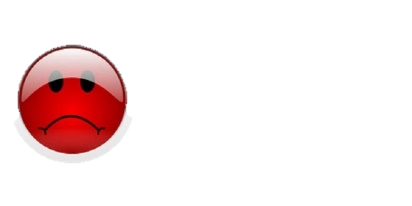 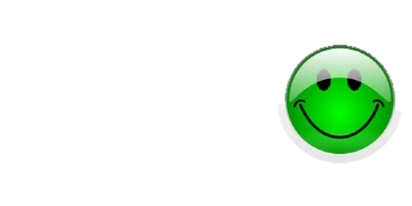 ZÁVER
Vďaka príprave multimediálne prezentácie sa naučíte zaujímavým spôsobom rozprávať o rôznych témach.
Mali ste možnosť bližšie spoznať výdobytky modernej techniky.
Naučili ste sa porovnávať zariadenia, ktoré vznikli v rôznych rokoch a všímať si ich zmeny a výhody, ktoré prinášajú pre spoločnosť.
Pri hľadaní starých zariadení ste mohli využiť skúsenosti a vedomosti svojich rodín, vďaka čomu ste sa veľa naučili.
ZÁVER
Spoznali ste tajomstvo skupinovej práce, naučili ste sa rozdeľovať si povinnosti a realizovať jednotlivé úlohy.
Mohli ste ukázať svoju sebaistotu počas verejných vystúpení.
Počas realizácie tejto práce ste sa naučili využívať rôzne internetové zdroje na prípravu prezentácie.
POKYNY PRE UČITEĽA
Učiteľ by mal rozdeliť žiakov do skupín. Pri rozdelení by mal zohľadniť individuálne možnosti a schopnosti každého žiaka.
Učiteľ by mal kontrolovať a pomáhať žiakom pri realizácií úlohy tak, aby každá zo skupín realizovala tému správnym spôsobom.
Učiteľ by mal byť osobou, ktorá motivuje žiakov k spoločnej diskusii, ktorá bude vychádzať z prezentácií pripravených žiakmi.
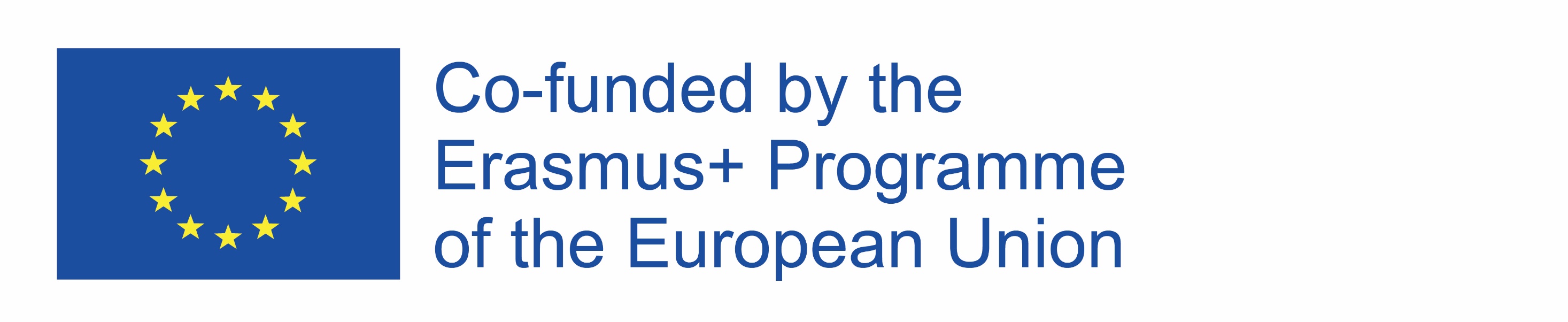 POKYNY PRE UČITEĽA
Niektoré etapy projektu môžu žiaci zrealizovať doma pomocou rodičov a starých rodičov, vďaka čomu bude prezentácia a výstava obsahovať príklady zo života. Úloha musí byť predtým dobre naplánovaná.
S ohľadom na individuálne možnosti žiakov by mal byť projekt ukončený do 2 až 3 týždňov, spolu s prezentáciou vybranej témy.
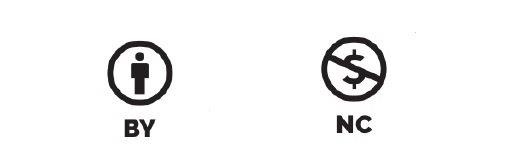